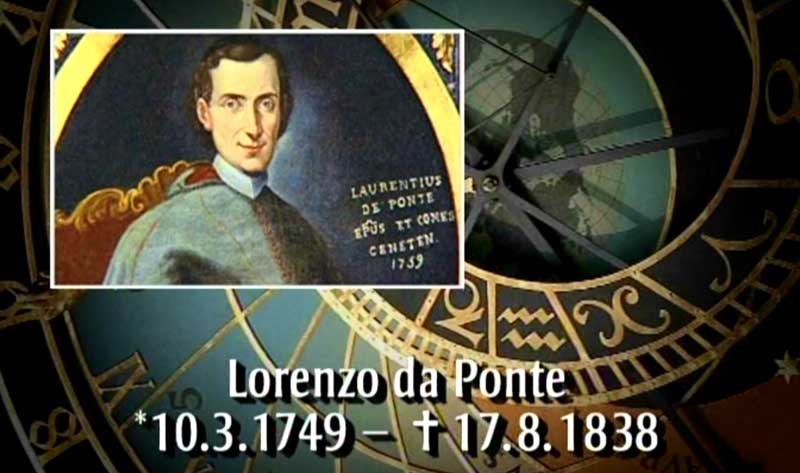 Chi fu Lorenzo Da Ponte ?
grande librettista italiano
 poeta
 scrittore
 traduttore
 insegnante
 missionario della lingua e cultura italiana
 sacerdote, commerciante, casanova, giocatore d'azzardo….
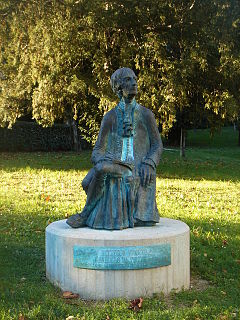 Infanzia e giovinezza
il 10 marzo 1749 nacque in Ceneda Emanuele Conegliano 
 famiglia ebrea
 da piccolo perse la madre
 il padre sposò una cristiana e tutta la famiglia si convertì al cristianesimo
 con il battesimo la famiglia Conegliano prese il cognome del vescovo   Lorenzo Da Ponte e Emanuele anche il suo nome
 Emanuele Conegliano 		   Lorenzo Da Ponte
Educazione
passione per leggere
 sostegno del vescovo 	         entrò nel seminario di Ceneda e poi nel seminario di Portogruaro
 studiò latino, conobbe i libri di Dante, Petrarca e molti altri classici latini e italiani
 cominciò a scrivere poesie
 1773 ordinato sacerdote
 insegnante in seminario
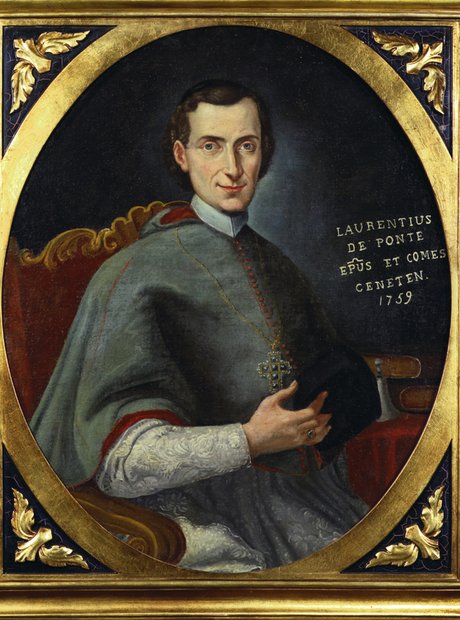 Venezia
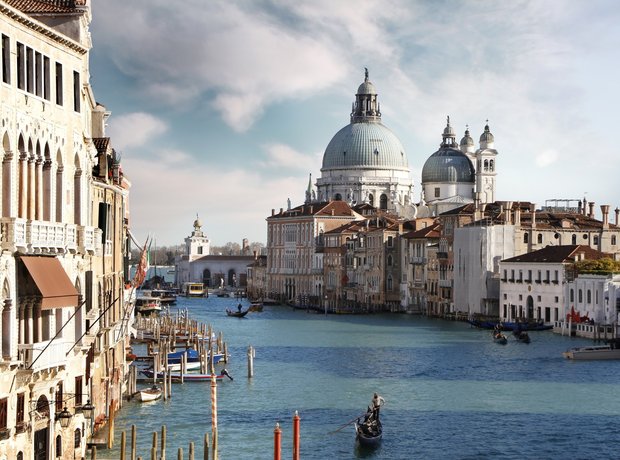 1773 Da Ponte si trasferì a Venezia
 insegnò alla cattedra di retorica di Treviso 
 1776 discusse con gli studenti dei problemi della società e della felicità degli uomini. Come ispirazione prese il filosofo Jean Jacques Rousseau, il quale era proibito a Venezia.  Per questo motivo non potette più insegnare in tutta la Repubblica di Venezia
 fu ospitato da diversi patrizi a Venezia e insegnò ai loro figli
 incontrò il poeta Caterino Mazzolà, Carlo Gozzi, Giacomo Casanova
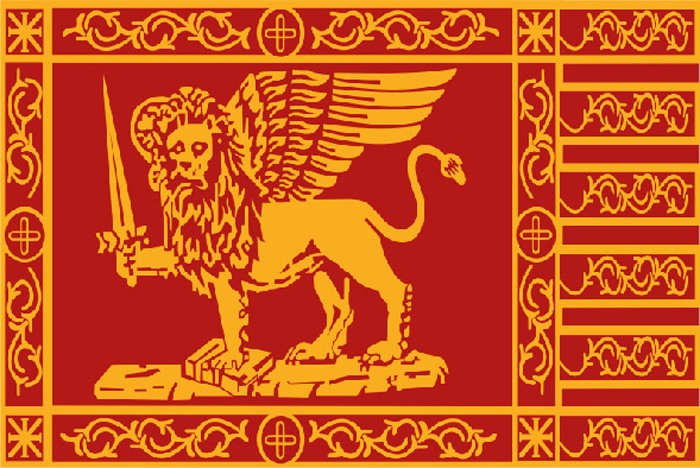 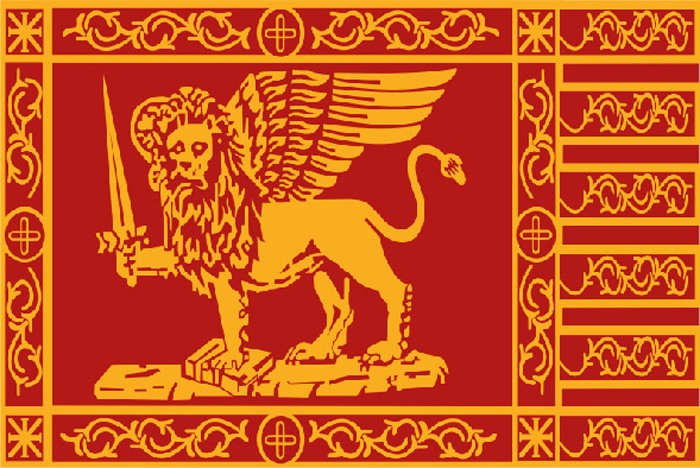 Venezia
famoso come improvvisatore di versi coraggiosi, con molta ironia e dura critica
 scrisse versi che riflettevano la situazione nella società veneziana contemporanea
PERCHÉ ?
 la Repubblica di Venezia si trovava nell’ultima fase della sua esistenza
 non fu era una potenza navale, non era più un centro di commercio importante
 i veneziani continuavano a vivere nel lusso, nella morale degradata, molti si rovinarono al gioco, la corruzione era abituale
Fuga a Gorizia - Dresda
per i suoi versi Lorenzo Da Ponte divenne una persona molto invitata alle serate nelle case veneziane 
 quelli che erano stati criticati approfittarono della debolezza di Lorenzo da Ponte per le donne e lo condannarono all'esilio per 15 anni
 nel settembre 1779 arrivò a Gorizia, con pochi soldi in tasca e nessuna conoscenza della lingua tedesca
 imparò velocemente la lingua e continuò a scrivere poesie
 1781 partenza per Dresda; ci aiutò Caterino Mazzolà per le opere teatrali
 poco dopo si trasferì a Vienna con una lettera di raccomandazione di Mazzolà
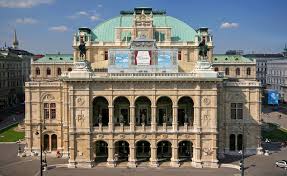 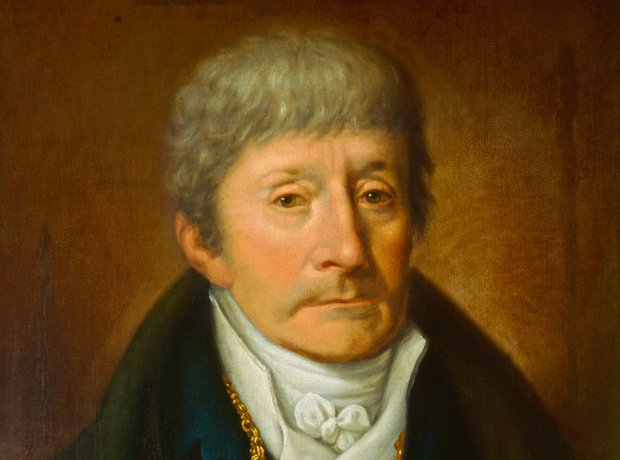 Vienna
nel 1781 giunse a Viena e visitò Antonio Salieri, compositore e maestro di cappella, che rese più facile la vita di Lorenzo Da Ponte a Vienna
ottenne lavoro come poeta di teatro - Giuseppe II assunse Da Ponte come librettista 
 Da Ponte dovette studiare molto per scrivere libretti di successo
 per Salieri scrisse il libretto dell'opera Il ricco d’un giorno, il tema non gli piacque fin dall'inizio e neanche ebbe successo
 sembra che Da Ponte ebbe bisogno di scrivere libretti per la musica secondo il suo ottimo gusto
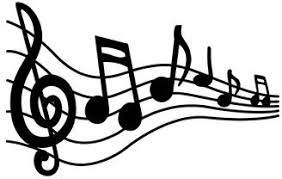 Libretti famosissimi
1786: scrisse il libretto del dramma Il burbero di buon cuore per il suo compositore preferito, Vicente Martin y Soler, e così dimostrò di saper scrivere libretti di successo.
 solo per dovere scrisse Il finto cieco per il compositore Giuseppe Gazzaniga
 con gioia offrì collaborazione al giovane Wolfgang Amadeus Mozart e sempre nel 1786 fu pubblicata la famosissima opera Le nozze di Figaro e nel 1787 il Don Giovanni.
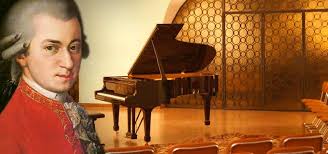 Libretti famosissimi
1790: scrisse Da Ponte un libretto originale per Mozart intitolato Così fan tutte
l'amicizia con il compositore Vicente Martin y Soler fece nascere altre opere grandi
 nel 1786 Da Ponte scrisse Una cosa rara
 nel 1787 scrisse ancora L’Arbore di Diana
 altri compositori per i quali scrisse più o meno                                    per guadagnare o per dovere: Vicenzo Righini,                                Francesco Piticchio, Giuseppe Gazzaniga
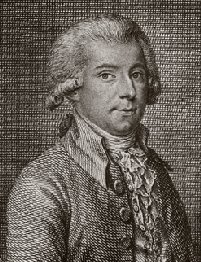 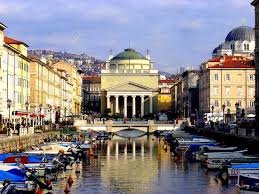 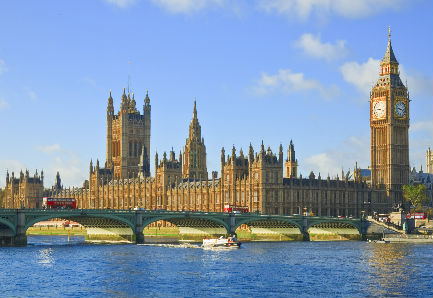 Trieste e Londra
1790: morì l’imperatore Giuseppe II
 Da Ponte perse l’appoggio della corte e nel 1791 dovette lasciare Vienna
 parte per Trieste dove voleva giustificarsi con Leopoldo II d’Asburgo e forse ottenere di nuovo il lavoro a corte, ma non ci riuscì
 dall’altra parte a Trieste incontrò Nancy Grahl, la quale divenne la prima e ultima moglie di Lorenzo Da Ponte
 Da Ponte non potette ritornare a Vienna, provò la fortuna a Bruxelles e nell'Aja ma alla fine si fermò a Londra
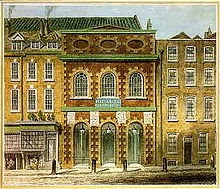 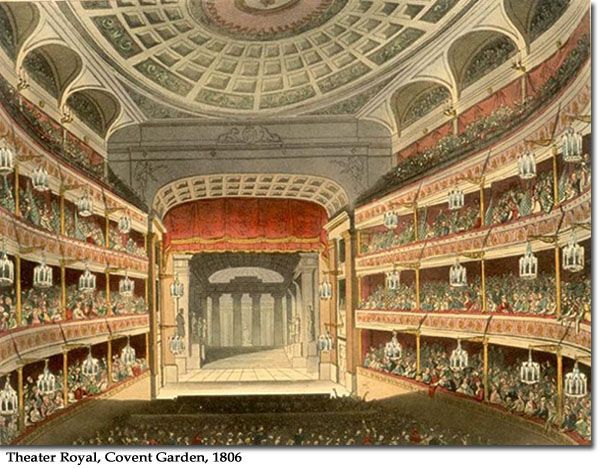 Londra
a Londra ottenne il lavoro di poeta del King’s Theatre
 scrisse molti libretti di successo
 tra gli altri La capricciosa corretta e L'isola del piacere per Vicente Martín y Soler
 iniziò a collezionare e vendere libri italiani

 per dieci stagioni fece l’impresario del King’s Theatre
 causò gravi problemi finanziari a sé e alla sua famiglia e nel 1805 dovette scappare negli Stati Uniti
L’America
dal 1805 visse con la sua famiglia in New York e si mise nel commercio, fece il droghiere 
 per gli affari si trasferì ad Elisabethtown, ma di nuovo ebbe problemi finanziari e interruppe l'attività mercantile 
 nel 1807 tornò a New York
 iniziò a insegnare la lingua italiana e poco dopo ebbe molti studenti e aprì una scuola di lingua italiana
 fu una scuola di successo ma con magri profitti e ricominciò l'attività commerciale
L’America
nel 1811 si trasferì a Sunbury in Pennsylvania dove insegnò e continuò a fare il commerciante 
 i nuovi debiti e la fine dell’embargo delle coste americane costrinsero Da Ponte a terminare  gli affari commerciali 
 nel 1819 ritornò a New York e si dedicò a insegnare la lingua italiana
 propagò la cultura italiana e sognò su un teatro in America
 alcuni studenti appassionati per l’italiano ospitò nella sua casa, la quale divenne il pensionato «La Ann Da Ponte's Boarding House»
 fece mandare libri italiani dall'Europa 
 molti libri italiani donò alla biblioteca di New York
L’America
dopo la morte di suo figlio tradusse in italiano The Prophecy of Dante di George Byron e lo fece in terza rima
George Byron normalmente odiava tutte le traduzioni ma questa volta fu molto entusiasta
 nel 1821 pronunciò Da Ponte il famoso discorso Sull'Italia, dove difese gli Italiani
 nel 1825 fu nominato professore d’italiano al Columbia College 
 nel 1825 incontrò il compositore spagnolo Manuel Vicente García e la cantante Maria Malibran e presentarono Il barbiere di Siviglia di Rossini al Park Theatre a New York 
 nel 1826 la compagnia di Manuel Vicente García interpretò a New York il Don Giovanni
Realizzazione di un grande sogno
nel 1833 Lorenzo Da Ponte aprì l'Italian Opera House a New York con La gazza ladra di Rossini
 dopo solo due stagioni l’Opera House fallì 
 a sei anni dall'apertura fu distrutta da                                                     un incendio



  Lorenzo Da Ponte morì il 17 agosto 1838…
                        …senz’altro non fu solo quel signore che aveva scritto per Mozart
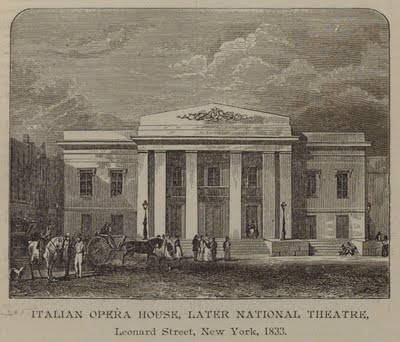